Review 2
Worksheet
Separate Science - Chemistry - Key Stage 4
C8 Chemical Analysis
Mr Robbins
‹#›
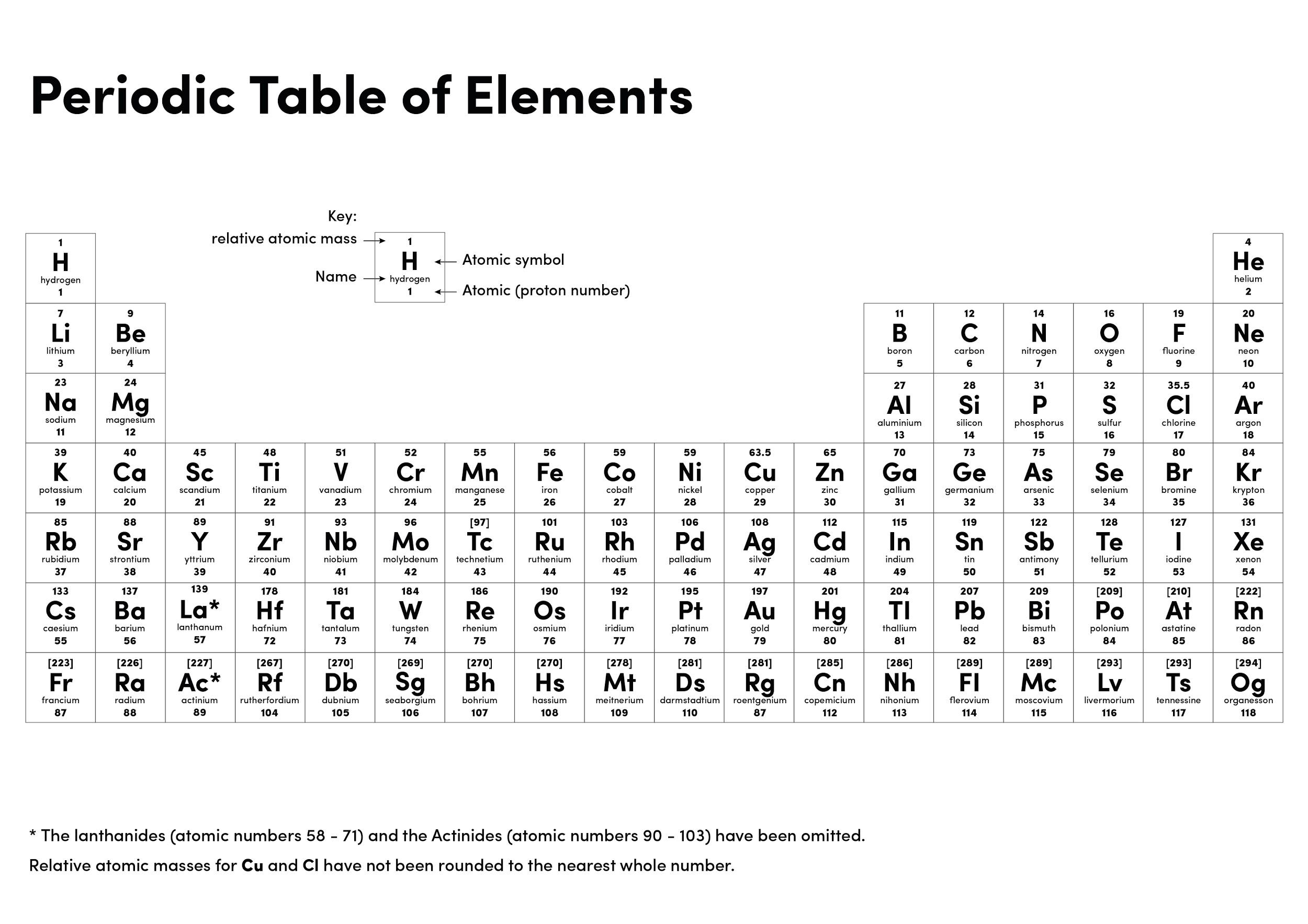 ‹#›
Independent task
‹#›
Independent task
‹#›
Independent task
‹#›